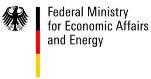 EnMAP ARD / CARD4L Metadata
Martin Bachmann et al., DLR
for the EnMAP Ground Segment
Supported by the DLR Space Administration with funds of the German Federal Ministry of Economic Affairs and Energy on the basis of a decision by the German Bundestag (50 EE 0850).
Overview
DLR‘s multi-mission infrastructure „DIMS“
Incl. TerraSAR-X, ENVISAT and others 
GEOSERVICE: ISO19115 & INSPIRE
Current topics: ARD-complient hosting of S-1 & S-2 archives

EnMAP – German Hyperspectral Mission
COPERNICUS contributing mission
Launch: Q1 2022
Processing up to L2A (ortho-rectified BOA reflectance)
L2A: tiled products, 218 bands
Processing similar to DESIS @ ISS
Complete sample products available: https://www.enmap.org/data_tools/testdata/
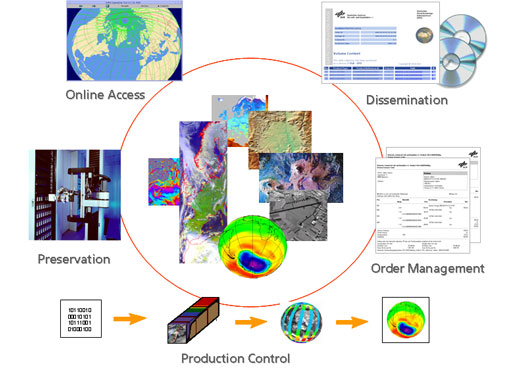 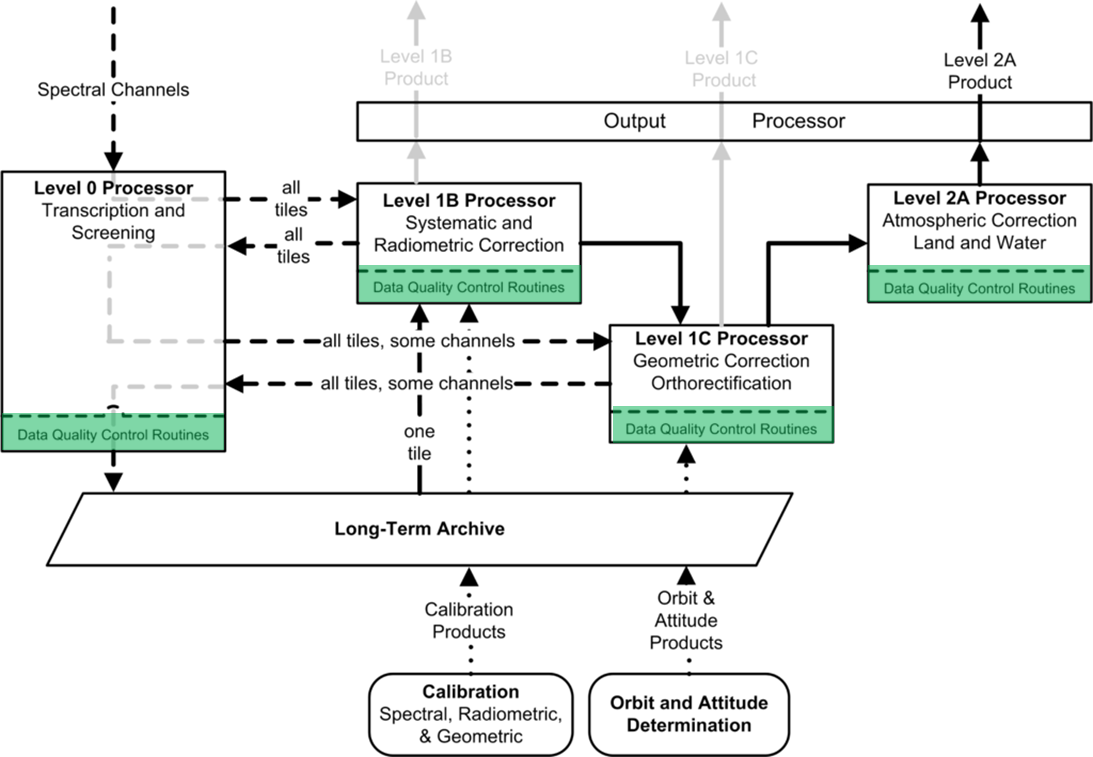 Ground Segment
2
EnMAP – Product Specifications & Metadata
Archived product: L0+ incl. metadata up to L2A
L1B, L1C, L2A (land & water) user product generation on demand
L2A product: Datacube + Quicklooks + 8 QualityLayers + XML Metadata  
 CARD4L-SR (V.5.0) is suitable for hyperspectral data
@ L0, L1B, L1C, L2A:

Layers:
Quickloooks (VNIR, SWIR)
Classification
Cloud 
Cloud shadow
Haze 
Cirrus 
Snow
QC flags (sat., strip., quality)
Defective Pixel Mask

Metadata:
Data Quality 
Geo. accuracy (matching)
Atm. conditions
…
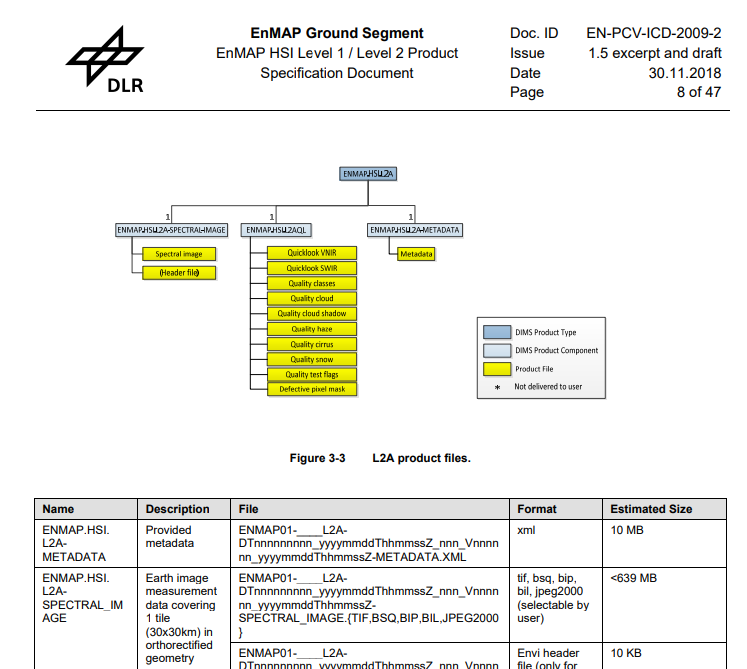 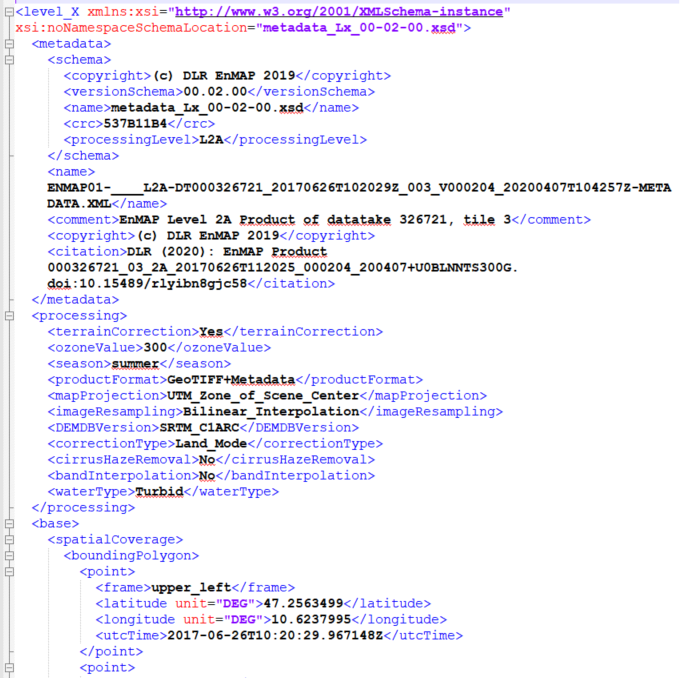 Ground Segment
3
Obstacles reg. full „target“ conformity
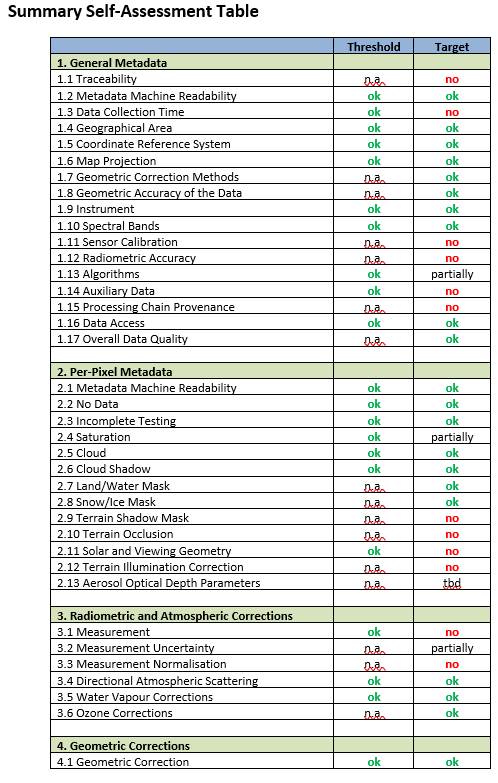 Auxiliary information (esp. reference image, DEM + derivates) partially commercial

Traceability of instrument lab. calibration would require industry commitment / likely change of contracts

Parts of the geo/spec/rad calibration information is provided within metadata (RPCs, spectral smile)…

… other parameters (esp. straylight) too exhaustive to be provided

In-orbit radiometric performance will be documented within publications, uncertainty budget @ L2A in development
Ground Segment
4
Ground Segment
5
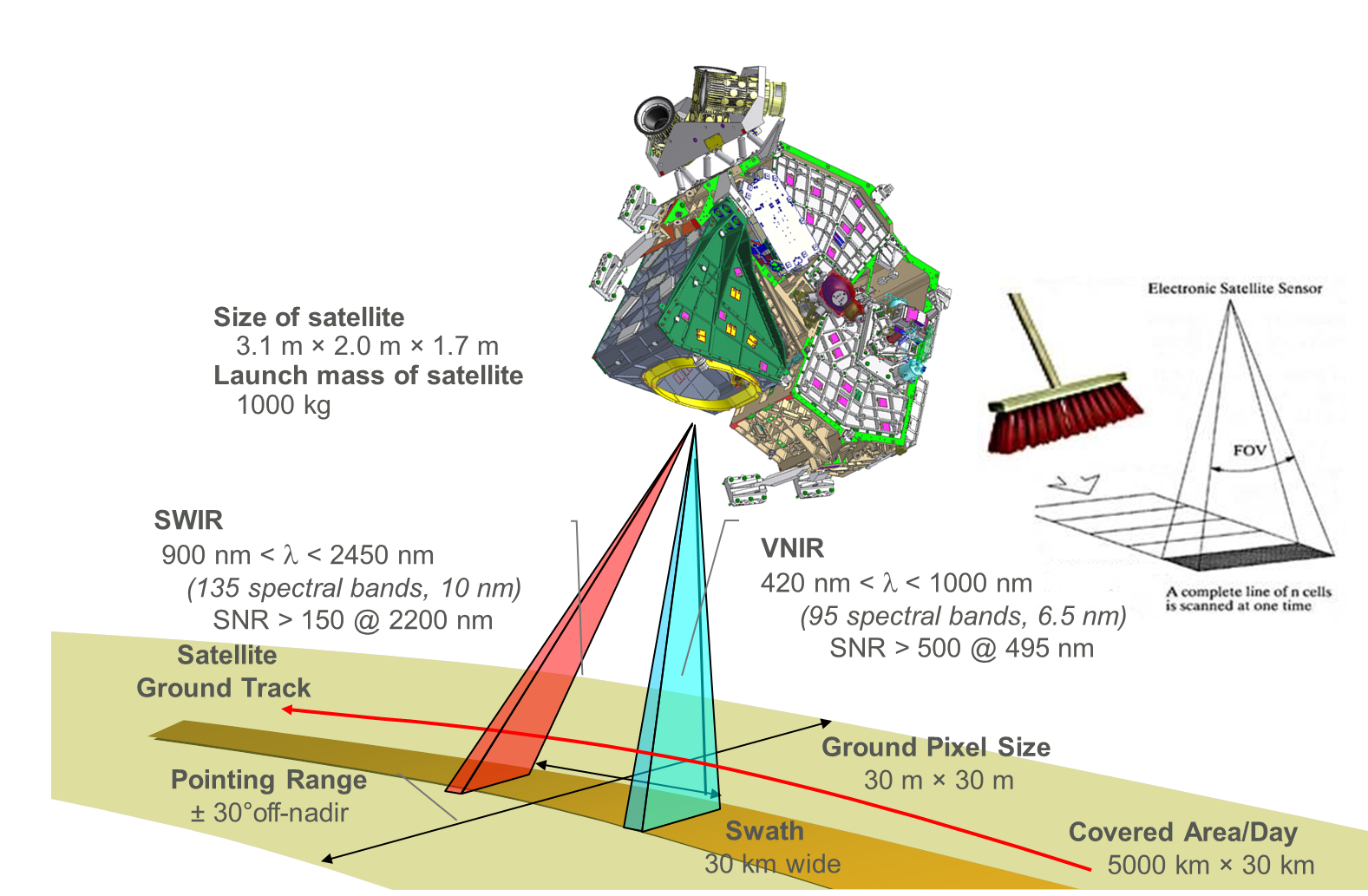 EnMAP – Mission
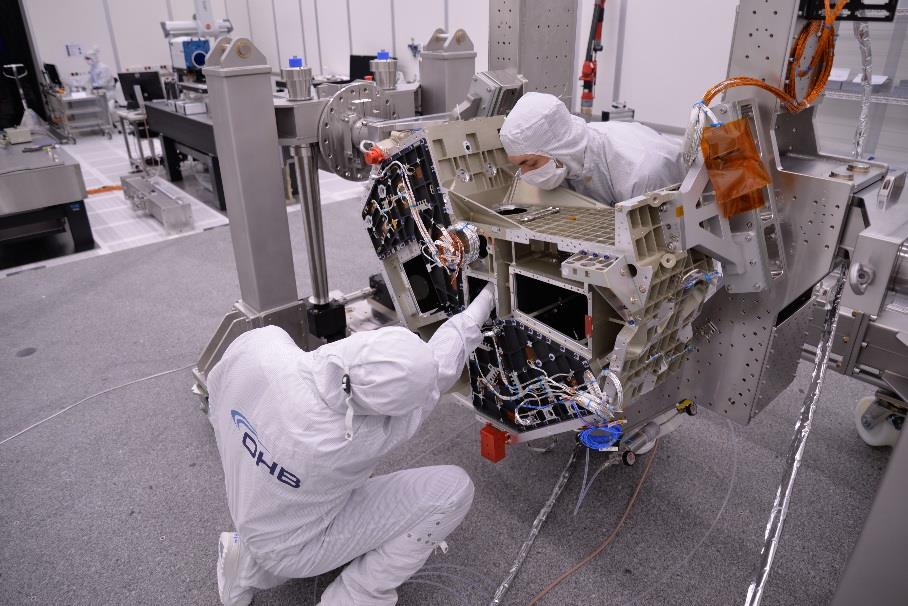 On-Board CalibrationEquipment
Orbit:
Sun-synchronous,11:00, 398/27
Launch:
12/2021
Source: DLR, OHB
Ground Segment
6